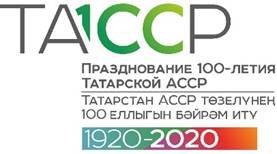 КАЗАНСКАЯ СИСТЕМА ОБРАЗОВАНИЯ ОТ НАЦИОНАЛЬНЫХ ЦЕЛЕЙ И СТРАТЕГИЧЕСКИХ ЗАДАЧ – К КАЧЕСТВУ ОБРАЗОВАНИЯ
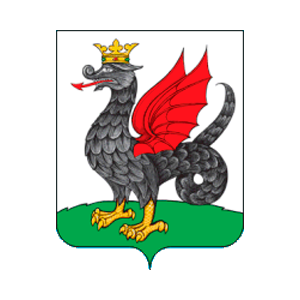 КАЗАНСКОЕ ОБРАЗОВАНИЕ
И.Р.Хидиятов, начальник 
Управления образования г.Казани
2019
МЕЖДУНАРОДНЫЕ ЧЕМПИОНАТЫ
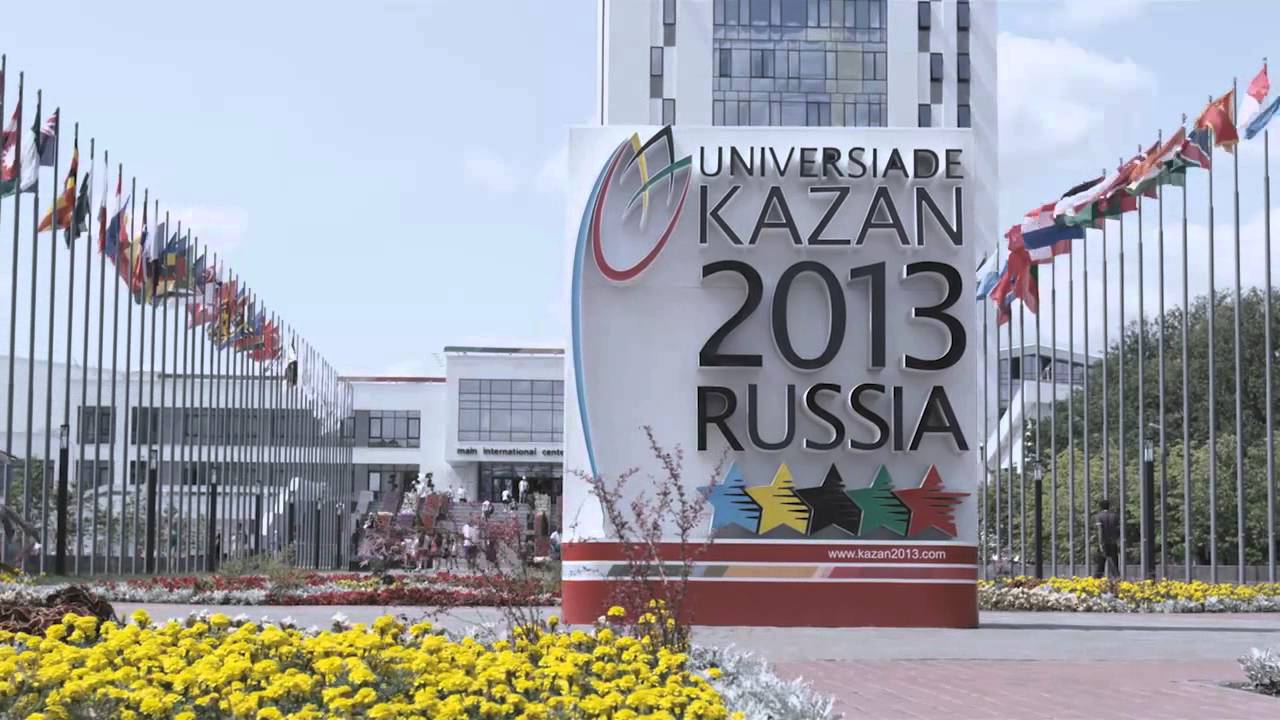 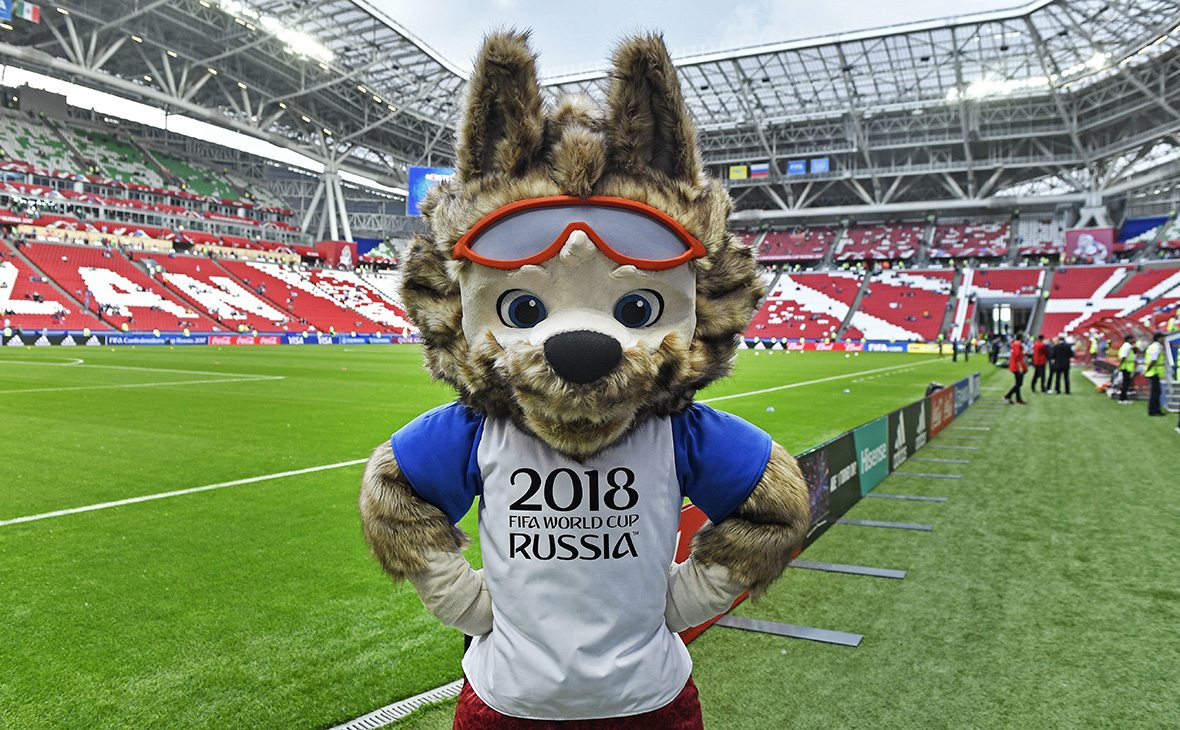 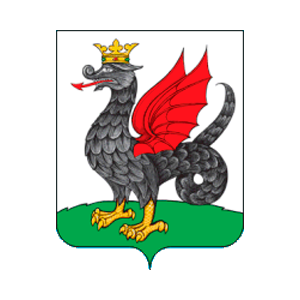 КАЗАНСКОЕ ОБРАЗОВАНИЕ
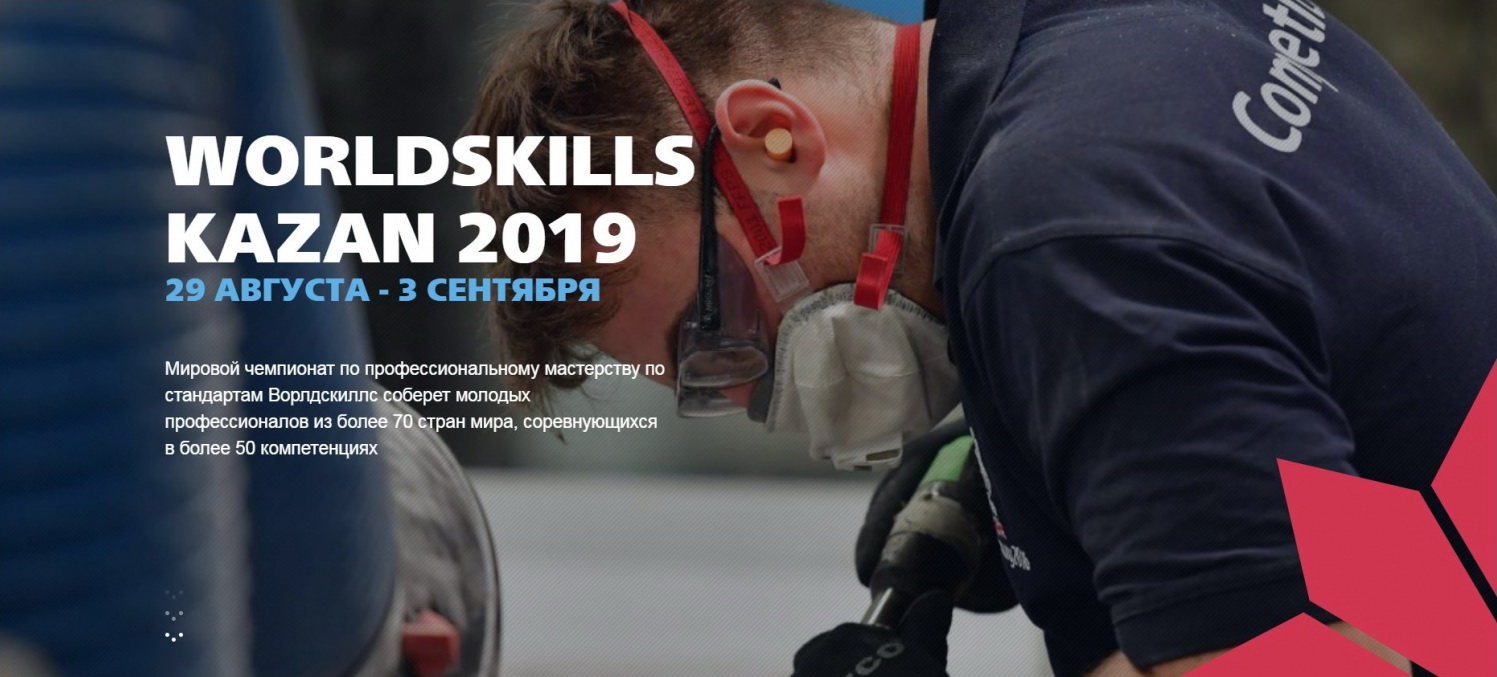 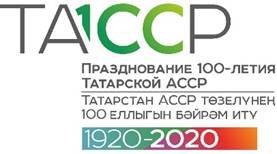 ВСЕРОССИЙСКАЯ ОЛИМПИАДА ШКОЛЬНИКОВ
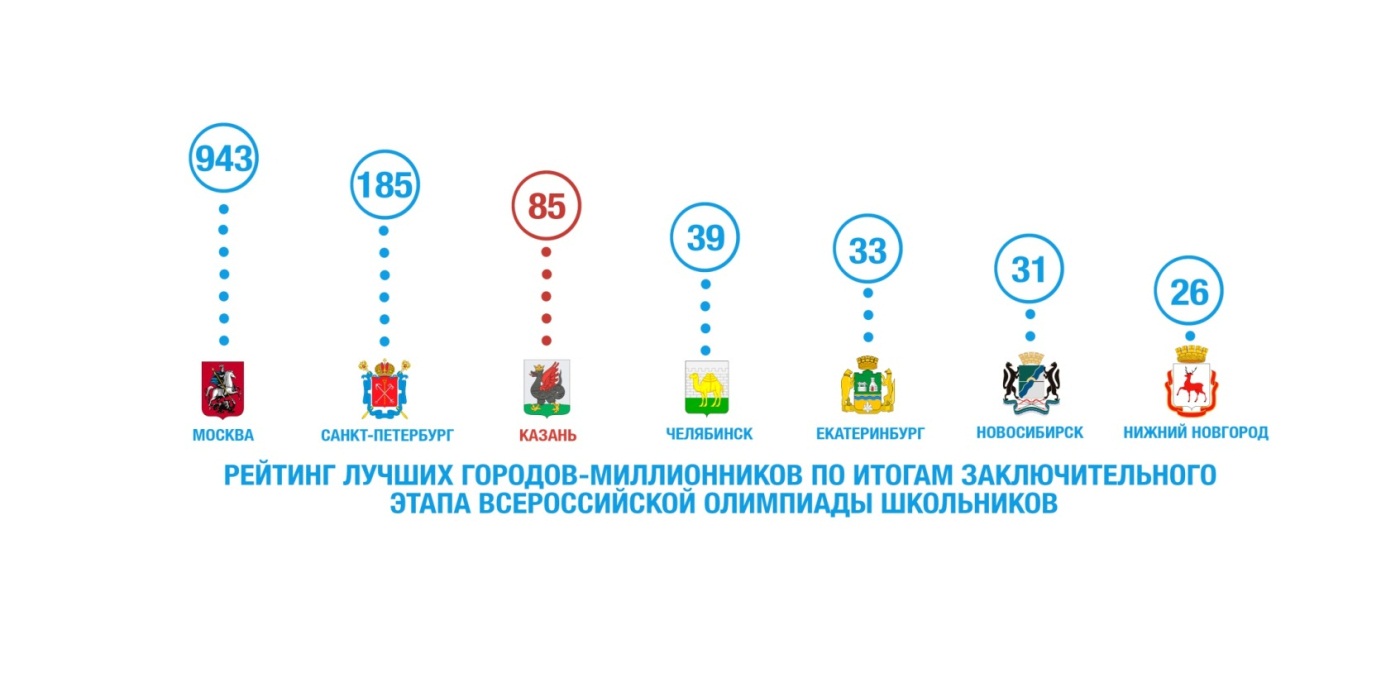 В течение 6 лет город Казань     
 занимает третье место среди городов -миллионников России
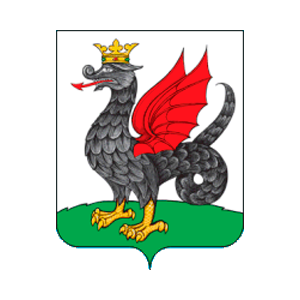 КАЗАНСКОЕ ОБРАЗОВАНИЕ
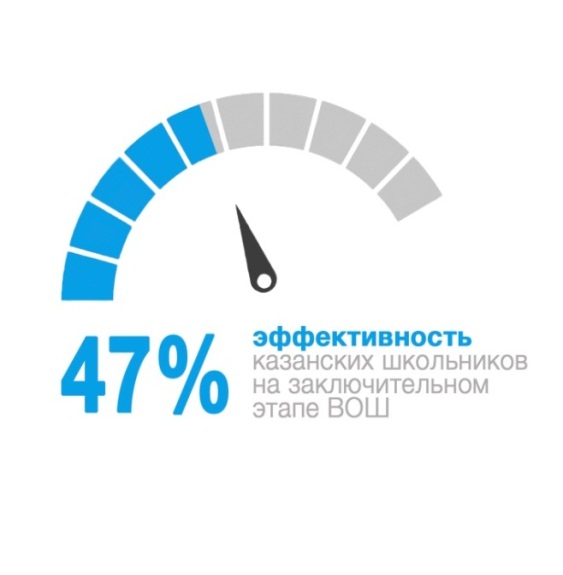 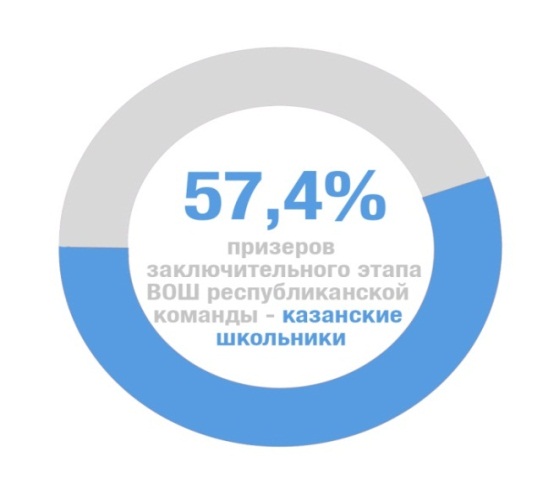 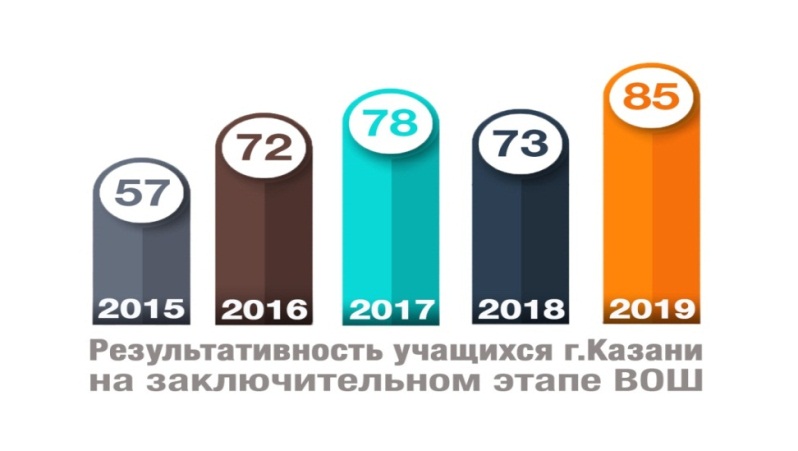 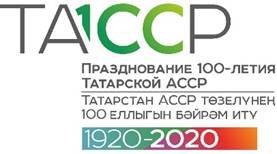 «БЕЗОПАСНОЕ КОЛЕСО»
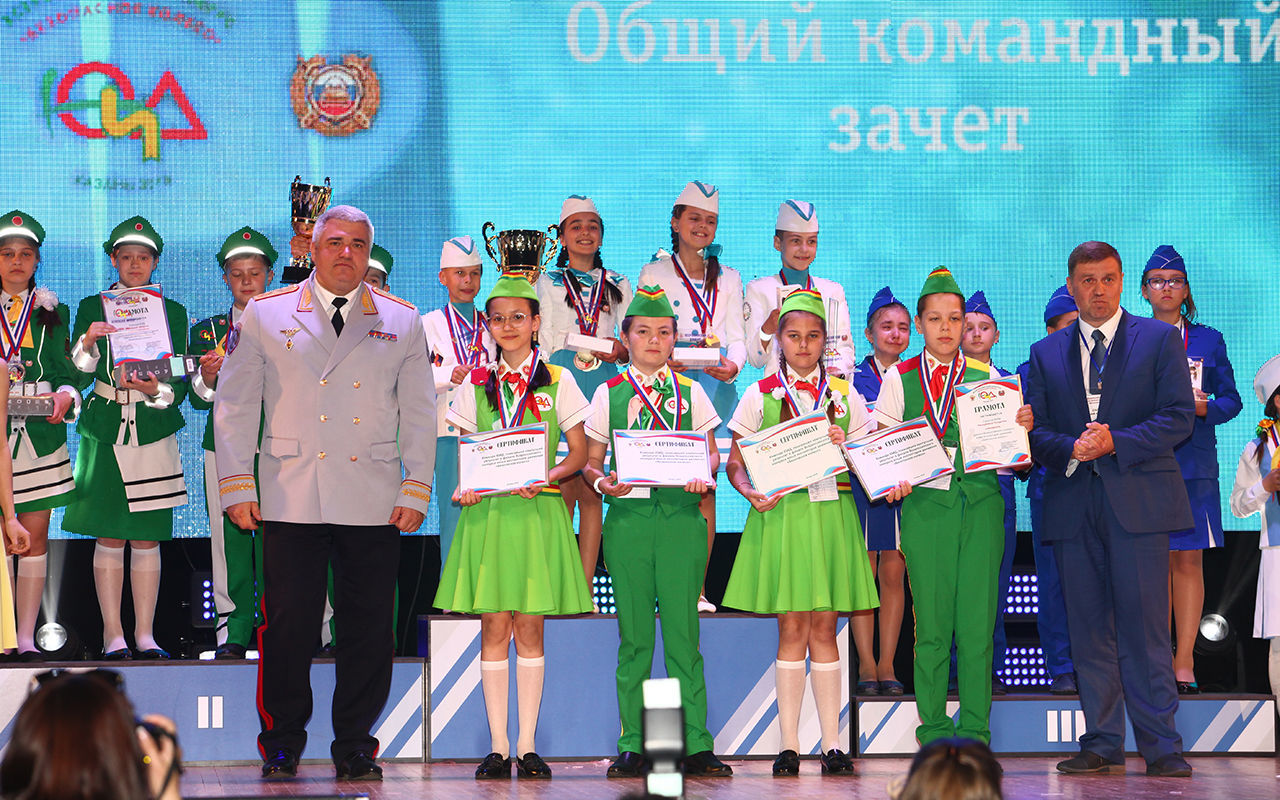 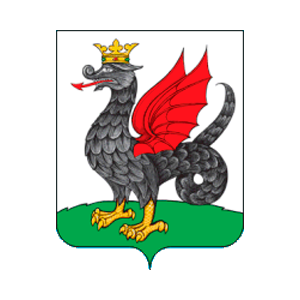 КАЗАНСКОЕ ОБРАЗОВАНИЕ
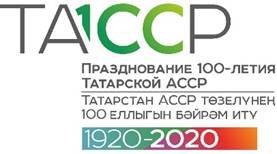 ПРОФЕССИОНАЛЬНЫЕ КОНКУРСЫ
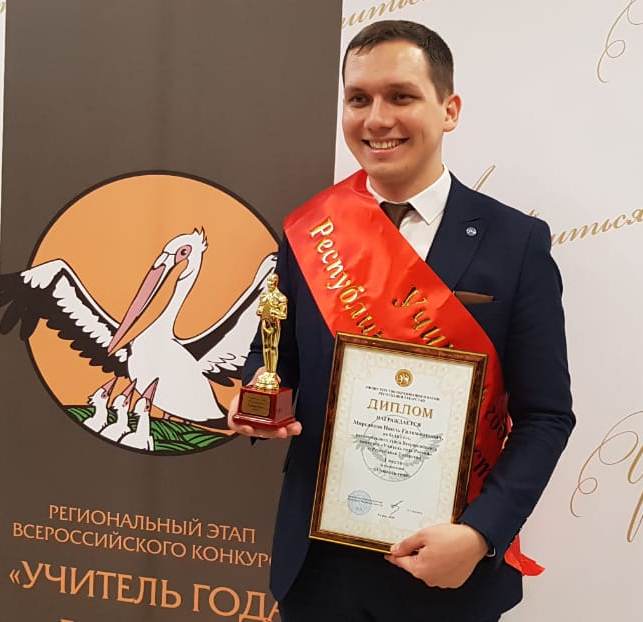 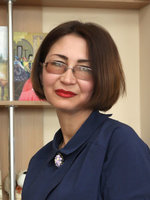 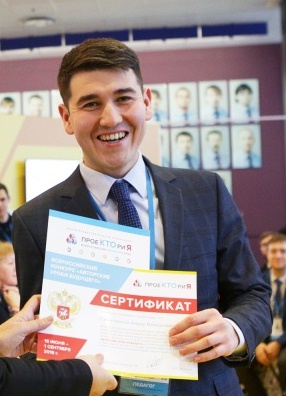 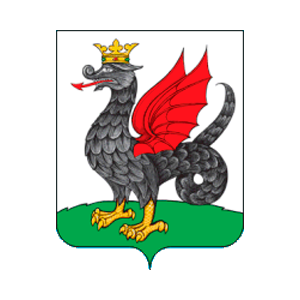 КАЗАНСКОЕ ОБРАЗОВАНИЕ
Абсолютный победитель 
конкурса «Учитель года 
Республики Татарстан –  2019»
Мирсаитов Н.Г.
учитель биологии
Лицея-интерната №2 г.Казани
Абсолютный победитель 
IX Всероссийского конкурса 
«Учитель здоровья России-2018»
Адылова Д.А.
учитель русского языка
школы №98 г.Казани
Победитель 
Всероссийского конкурса 
«Авторские уроки будущего"
Гайнетдинов А.В.
учитель физики 
школы №108 г.Казани
ДИССЕМИНАЦИЯ ОПЫТА Г.КАЗАНИ
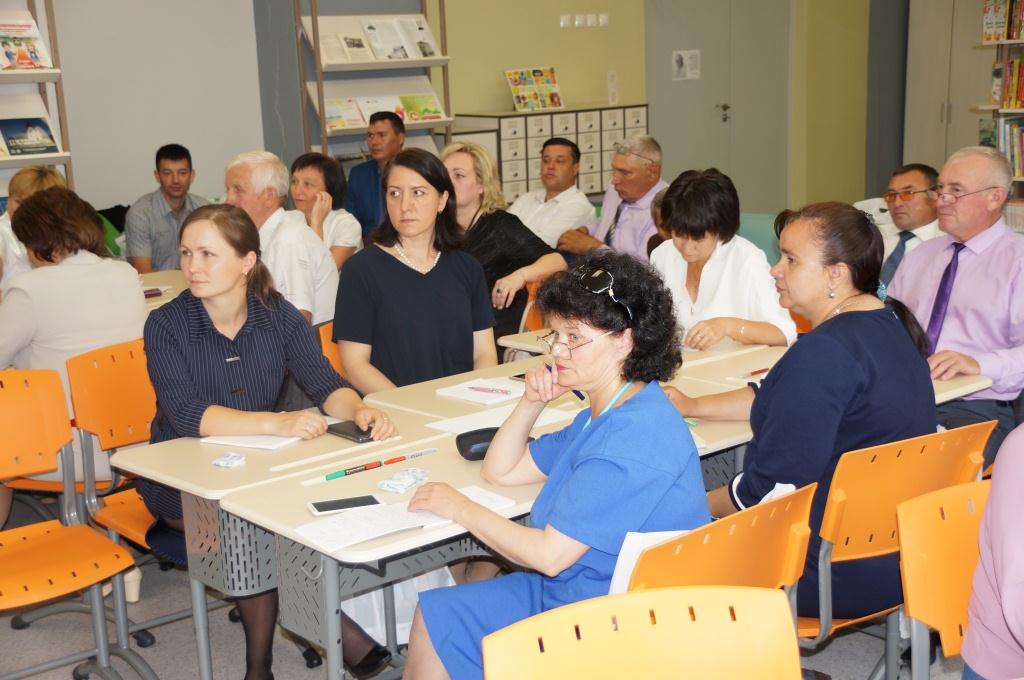 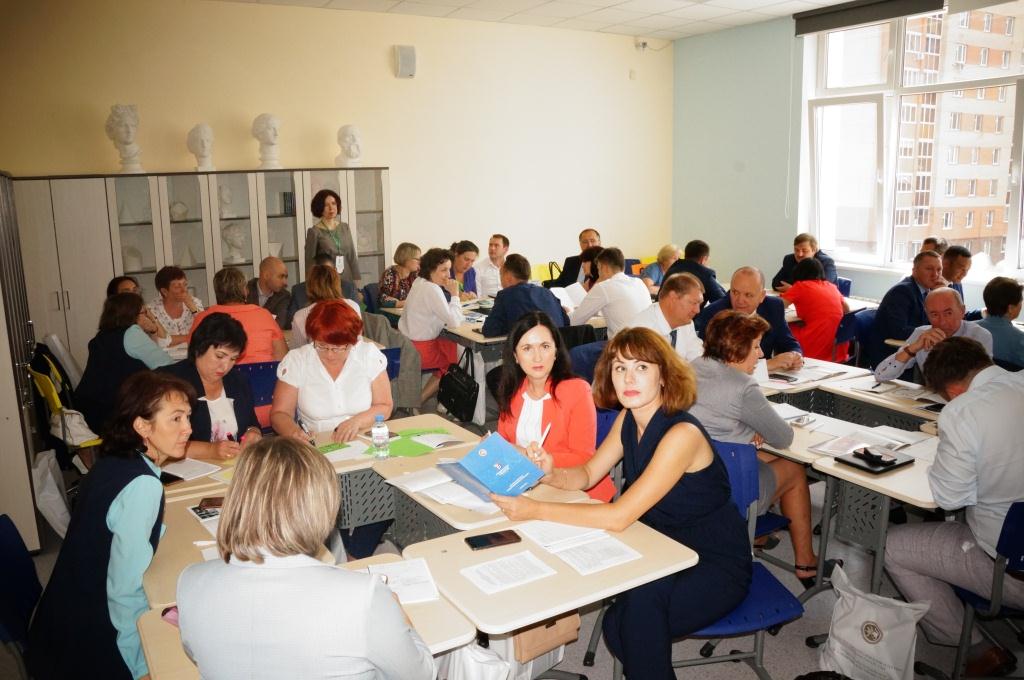 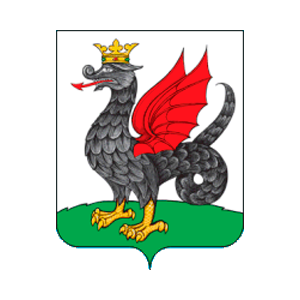 КАЗАНСКОЕ ОБРАЗОВАНИЕ
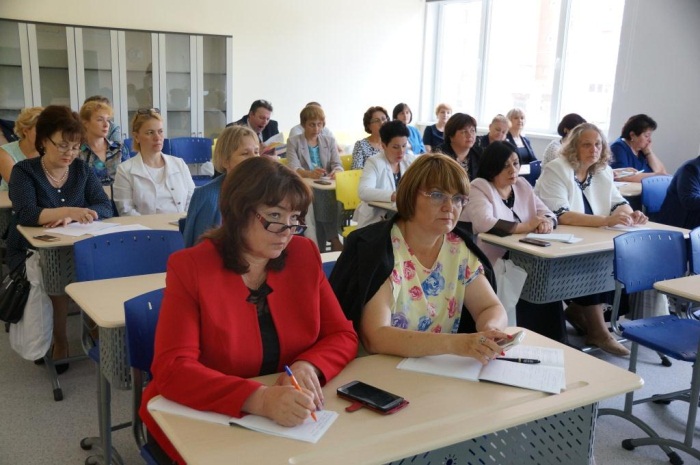 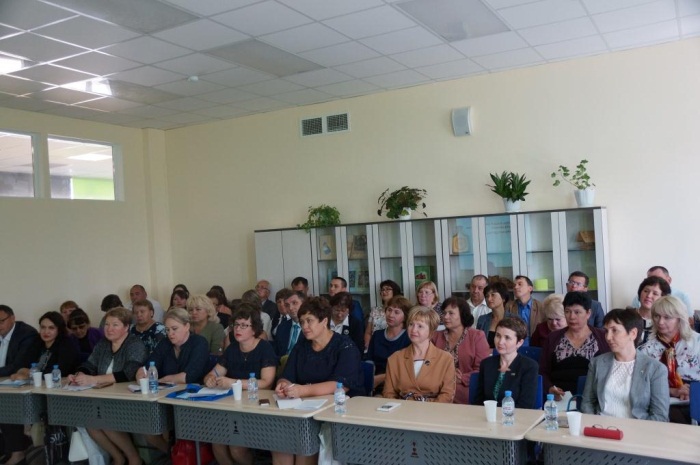 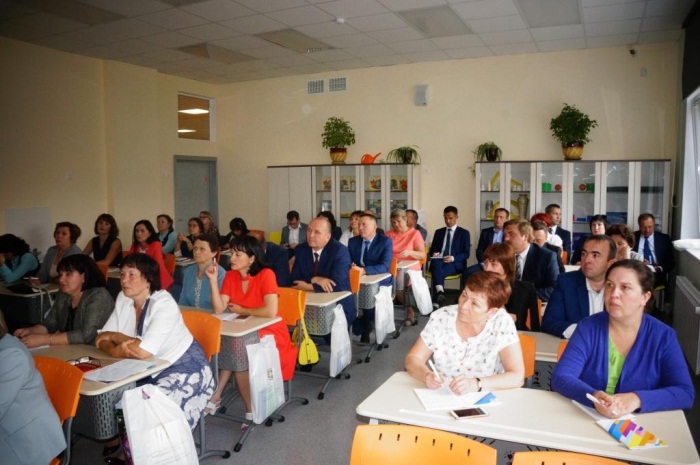 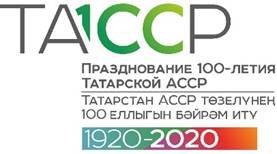 ГОРОДСКИЕ ПРОЕКТЫ
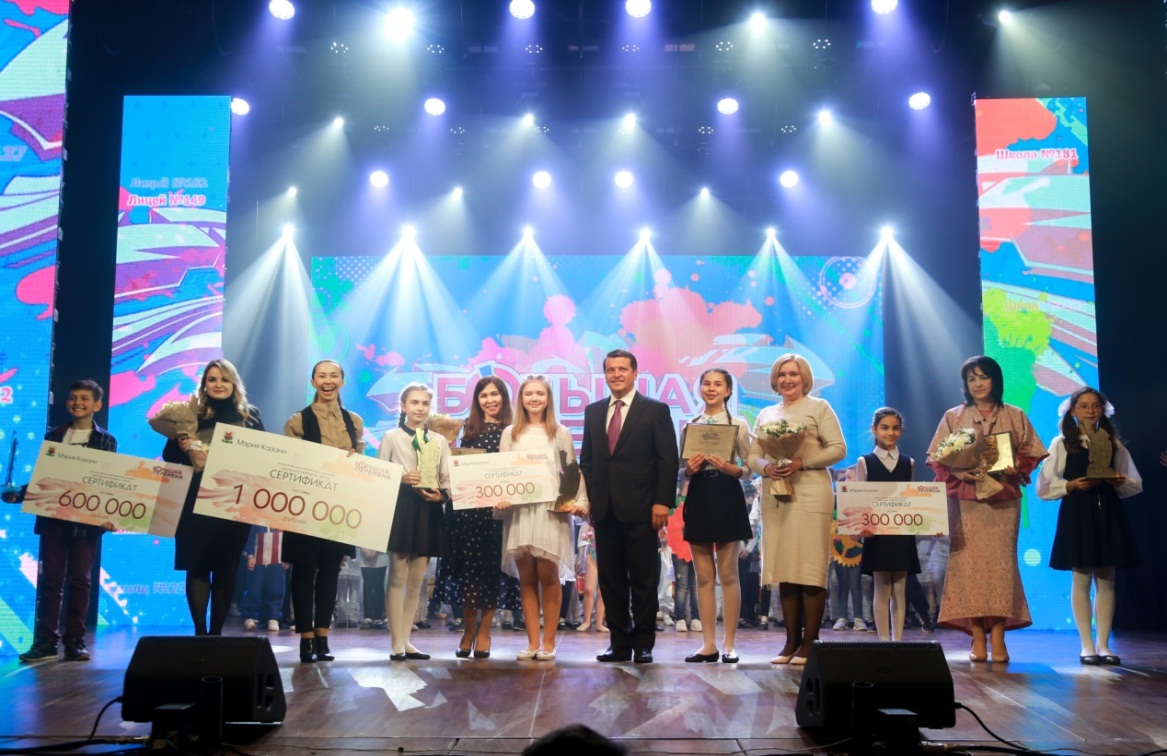 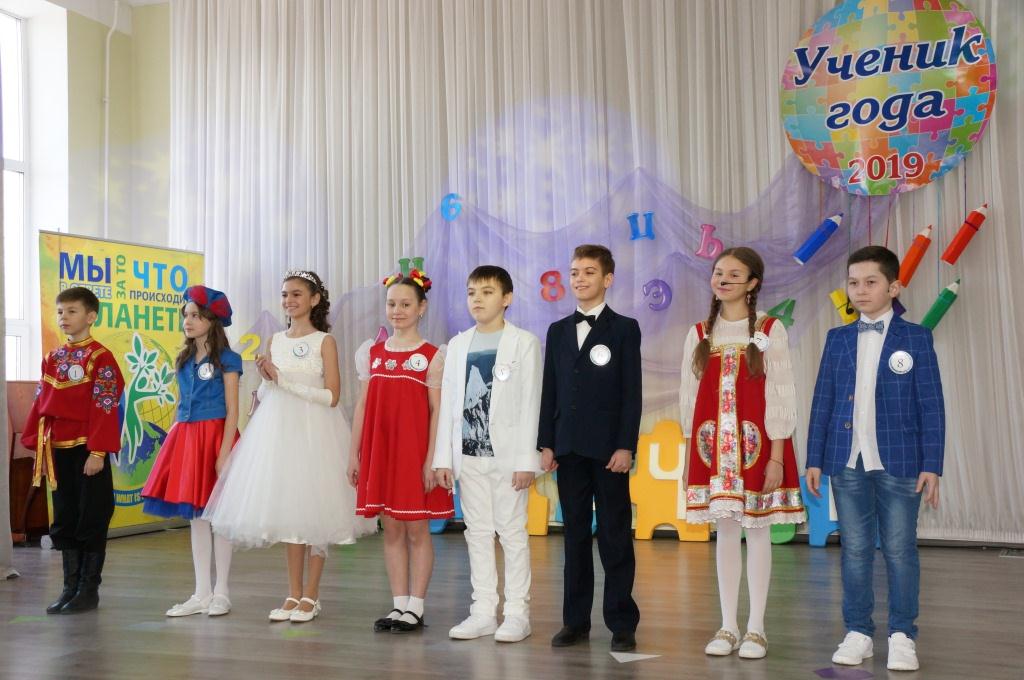 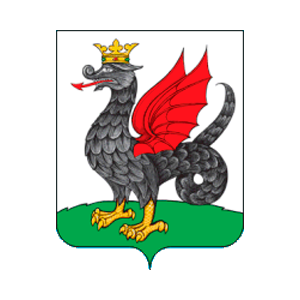 КАЗАНСКОЕ ОБРАЗОВАНИЕ
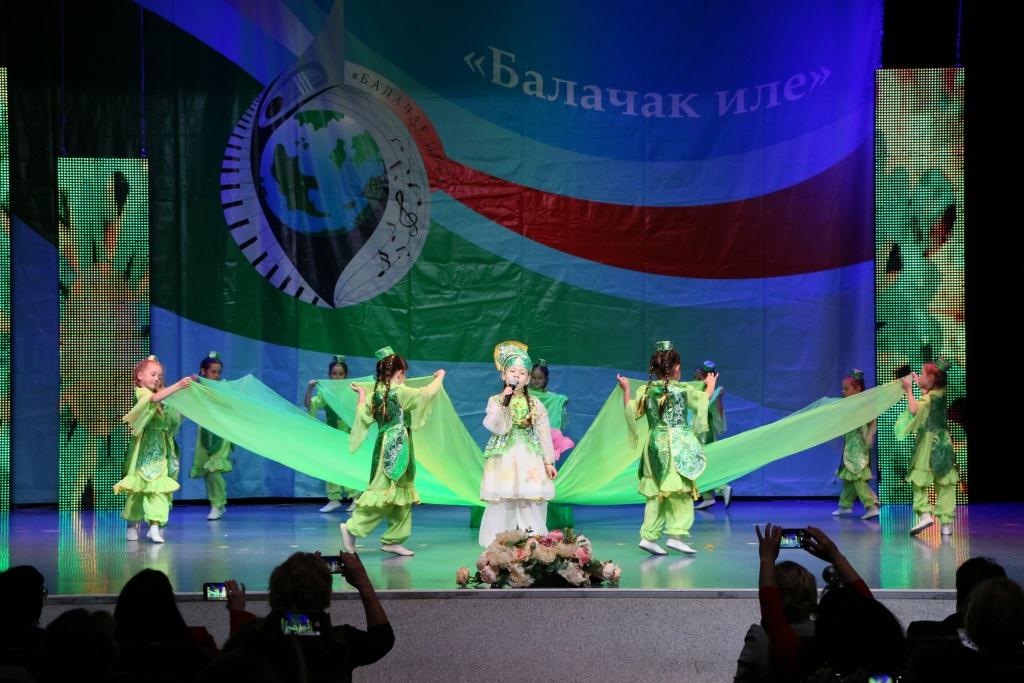 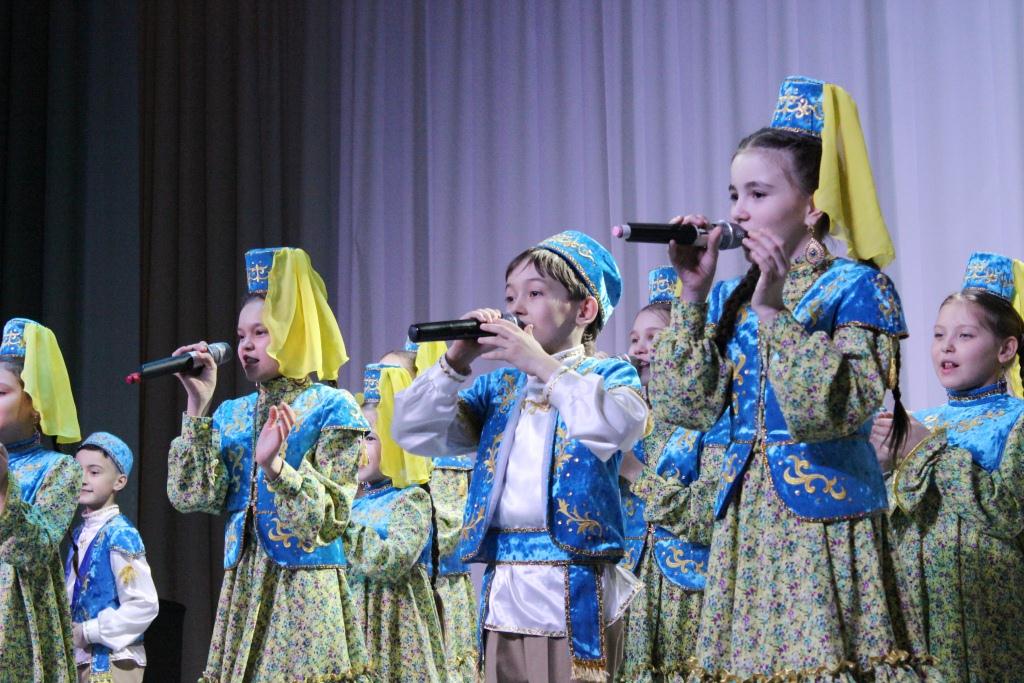 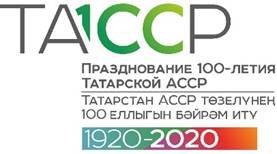 ИНКЛЮЗИВНОЕ ОБРАЗОВАНИЕ
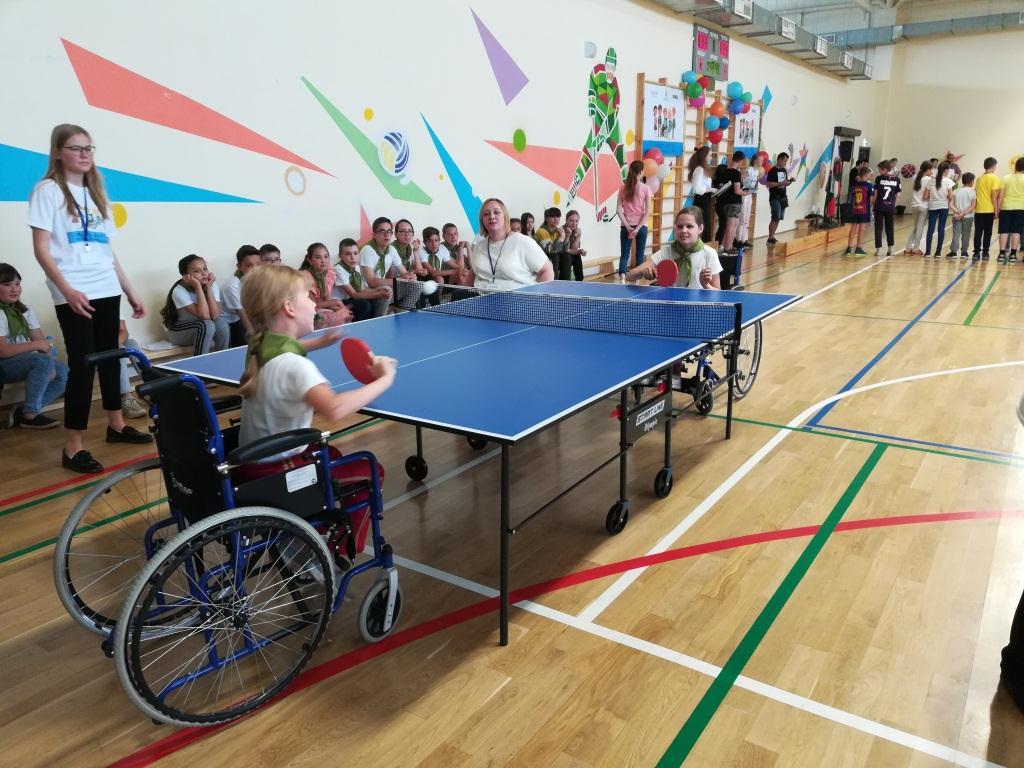 В 37 базовых общеобразовательных учреждениях города обучаются:
255 детей с ОВЗ
830 инвалидов
Ресурсные центры – 2
Универсальная безбарьерная среда – 66 школ
ПМПК
Городской центр «Ресурс»
Школы с ресурсными классами:
для детей с РАС – 6 
для детей с синдромом Дауна - 1
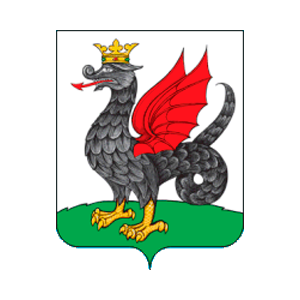 КАЗАНСКОЕ ОБРАЗОВАНИЕ
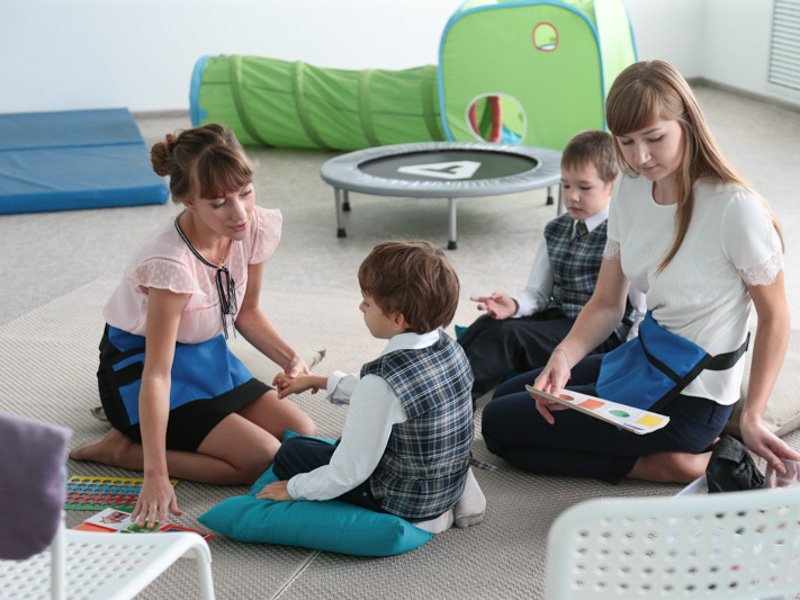 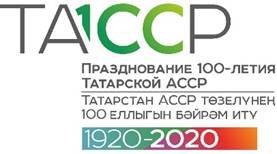 ПРОЕКТ «ВЕКТОР УСПЕХА»
Обучение руководителей 
Тренинги: 
трехдневное обучение директоров-менторов
тренинг по развитию корпоративной культуры  
трехдневная выездная сессия в МЦ«Волга»
Лектории 
Интенсив 
Реализация офисных проектов
Апробация модели наставничества
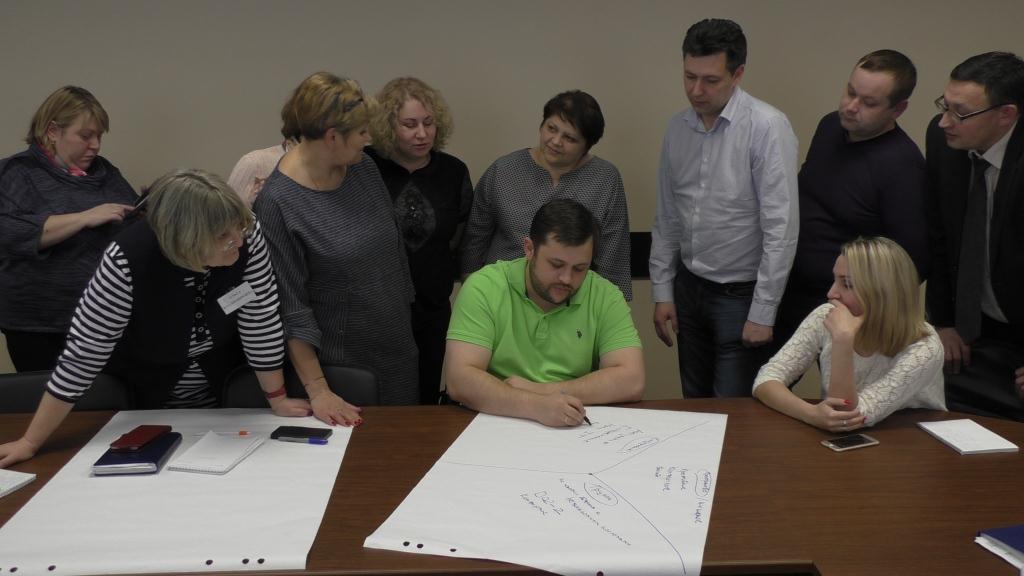 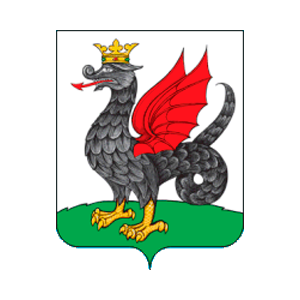 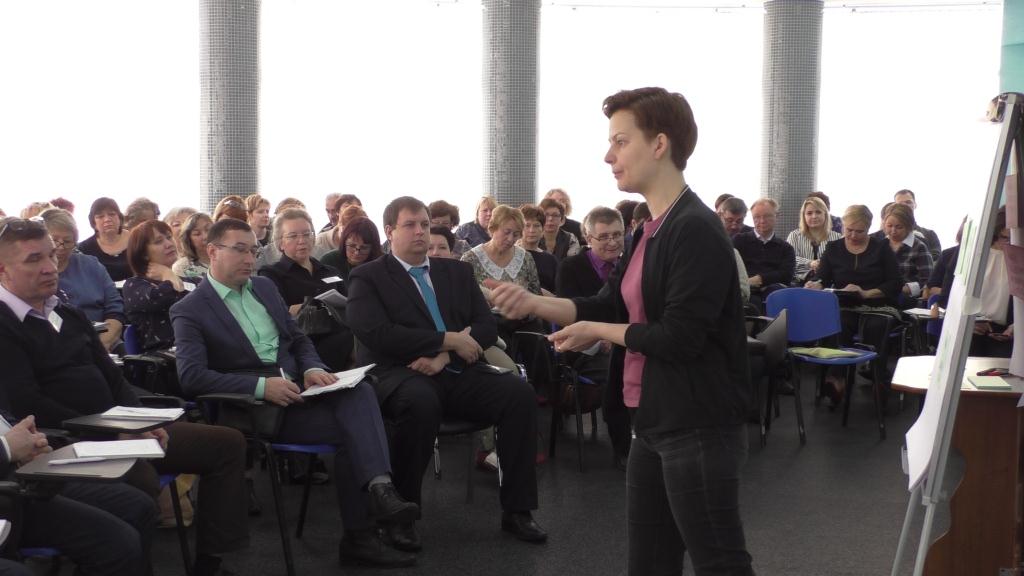 КАЗАНСКОЕ ОБРАЗОВАНИЕ
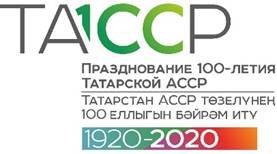 ГРАНТ МЭРА КАЗАНИ
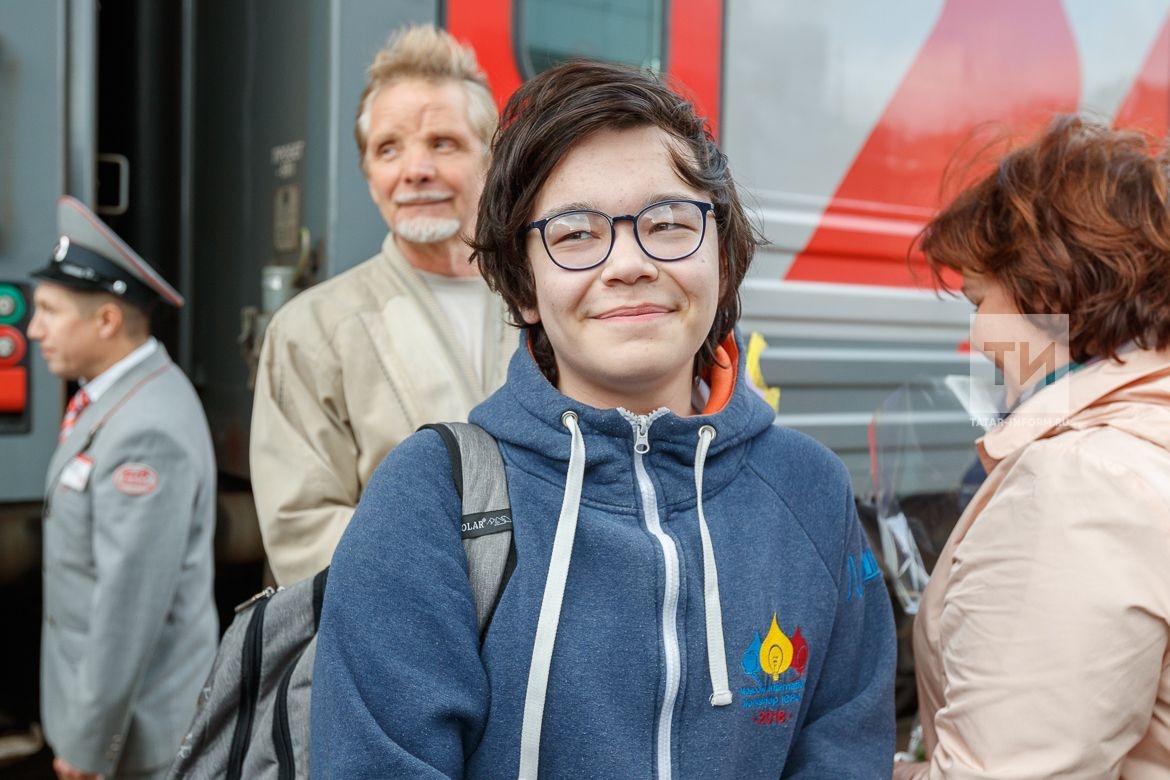 Количество награжденных 
учащихся и учителей
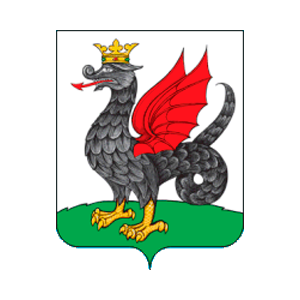 КАЗАНСКОЕ ОБРАЗОВАНИЕ
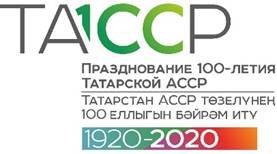 ВОСПИТАНИЕ ЮНОГО ГРАЖДАНИНА Г.КАЗАНИ
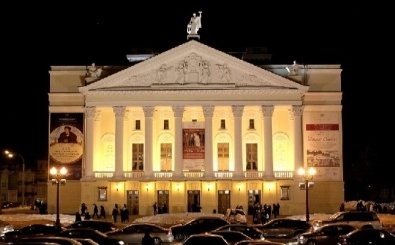 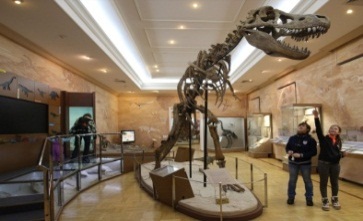 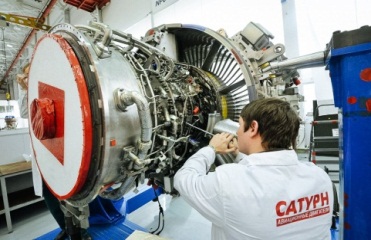 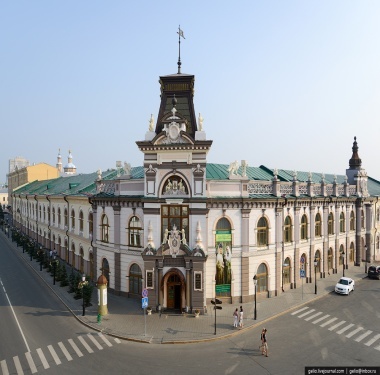 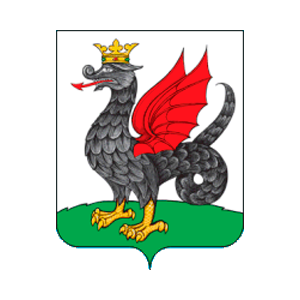 Театры
Музеи
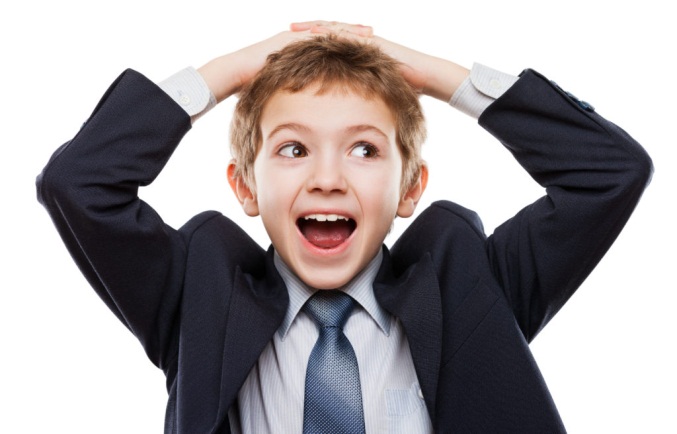 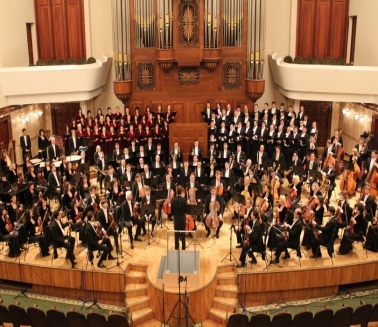 Предприятия
Концертные залы
КАЗАНСКОЕ ОБРАЗОВАНИЕ
Парки и скверы
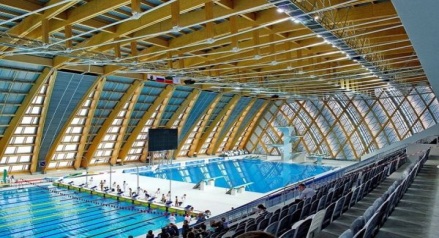 Бассейны
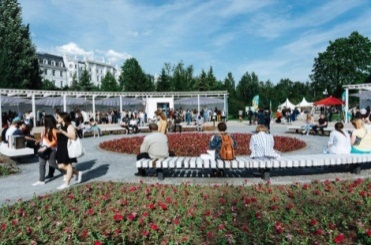 Спортивные объекты
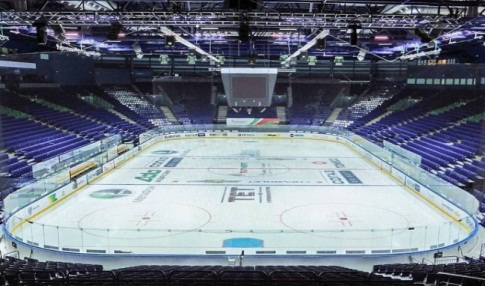 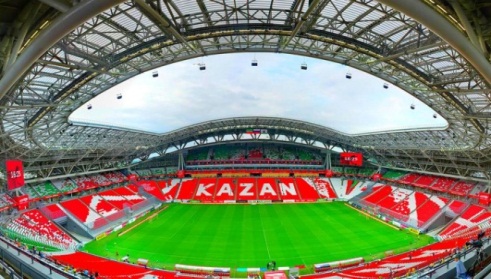 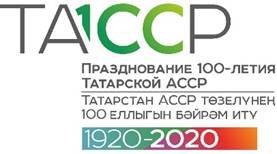 РАЗВИТИЕ ШКОЛЬНОГО СПОРТА
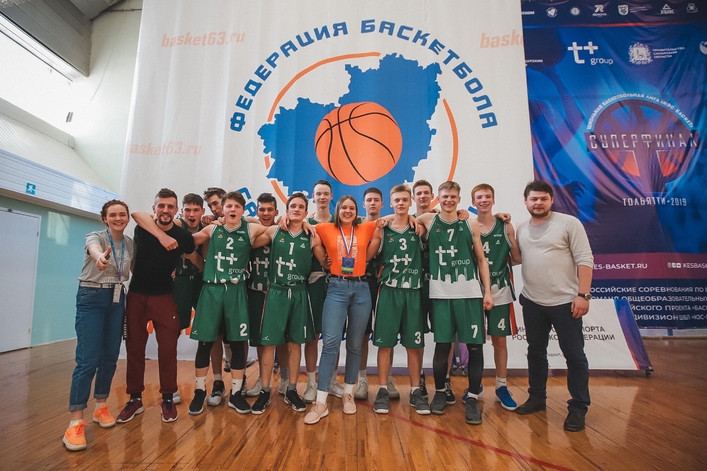 В школах города функционируют:
89 хоккейных команд  
88 баскетбольных команд
208 футбольных команд
138 волейбольных команд
155 шахматных кружков 
16 мини-футбольных команд 
18 секций по бадминтону
16 секций по гольфу
6  команд по чирлидингу
65 универсальных спортплощадок
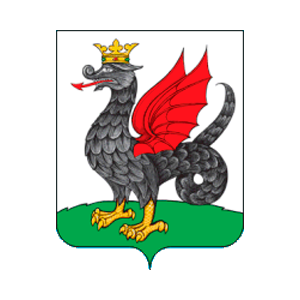 КАЗАНСКОЕ ОБРАЗОВАНИЕ
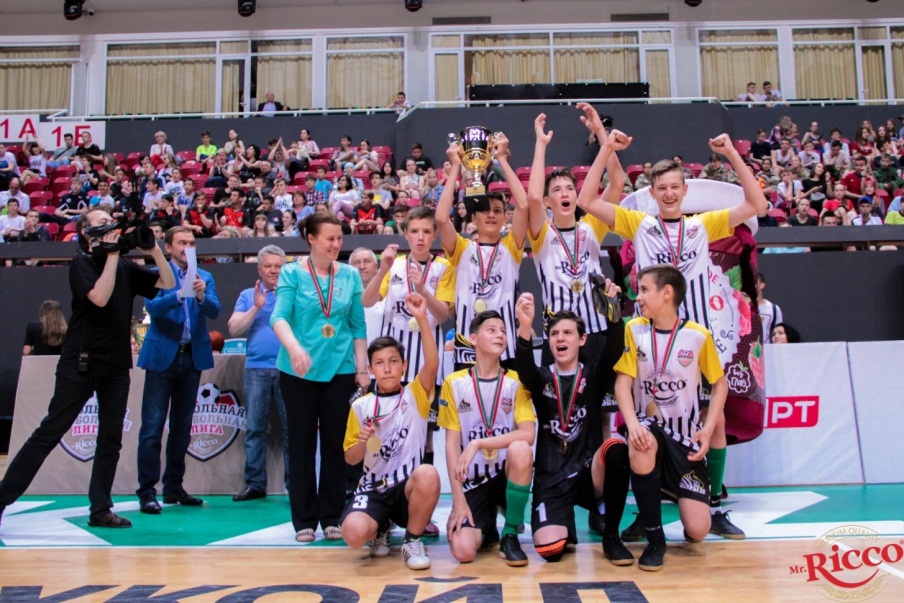 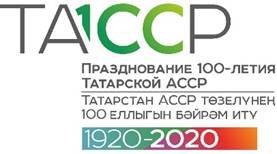 ДЕТСКИЕ ОБЩЕСТВЕННЫЕ ОРГАНИЗАЦИИ
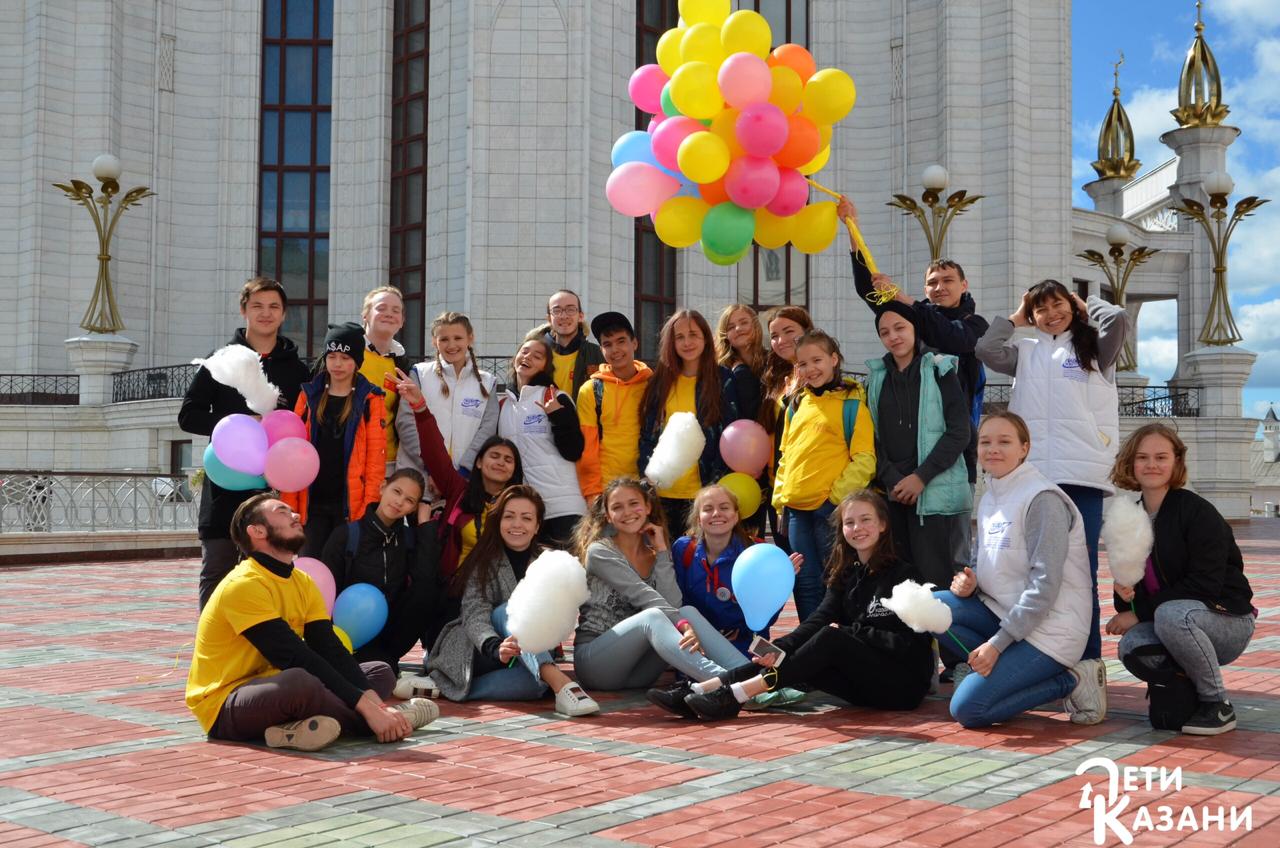 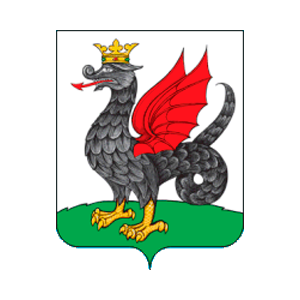 КАЗАНСКОЕ ОБРАЗОВАНИЕ
140 детских общественных организаций
101654 детей и подростков
Единая команда «Дети Казани»
ДОПОЛНИТЕЛЬНОЕ ОБРАЗОВАНИЕ ШКОЛЬНИКОВ
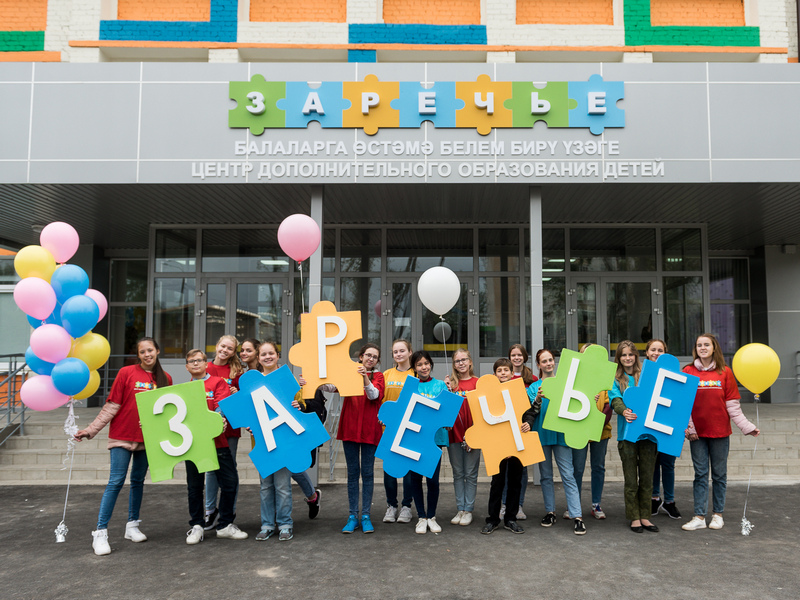 Музыкальные школы
Школы искусств
Спортивные школы
Центры детского творчества
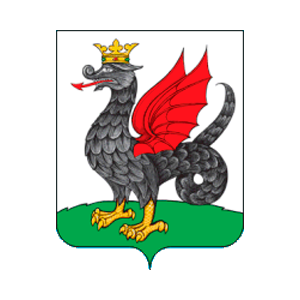 КАЗАНСКОЕ ОБРАЗОВАНИЕ
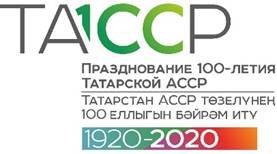 ИННОВАЦИОННЫЕ МОДЕЛИ ПРОФОРИЕНТАЦИИ
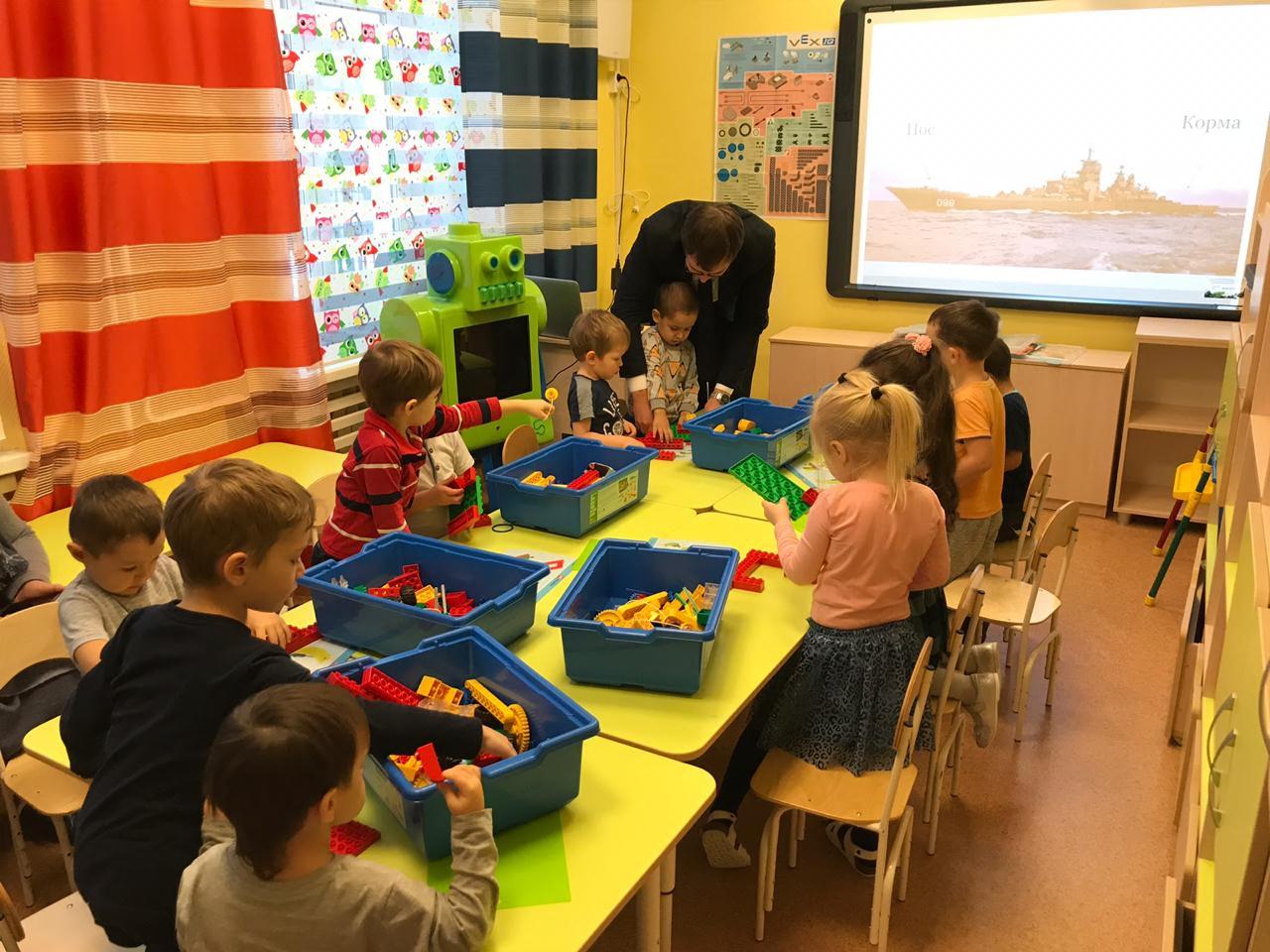 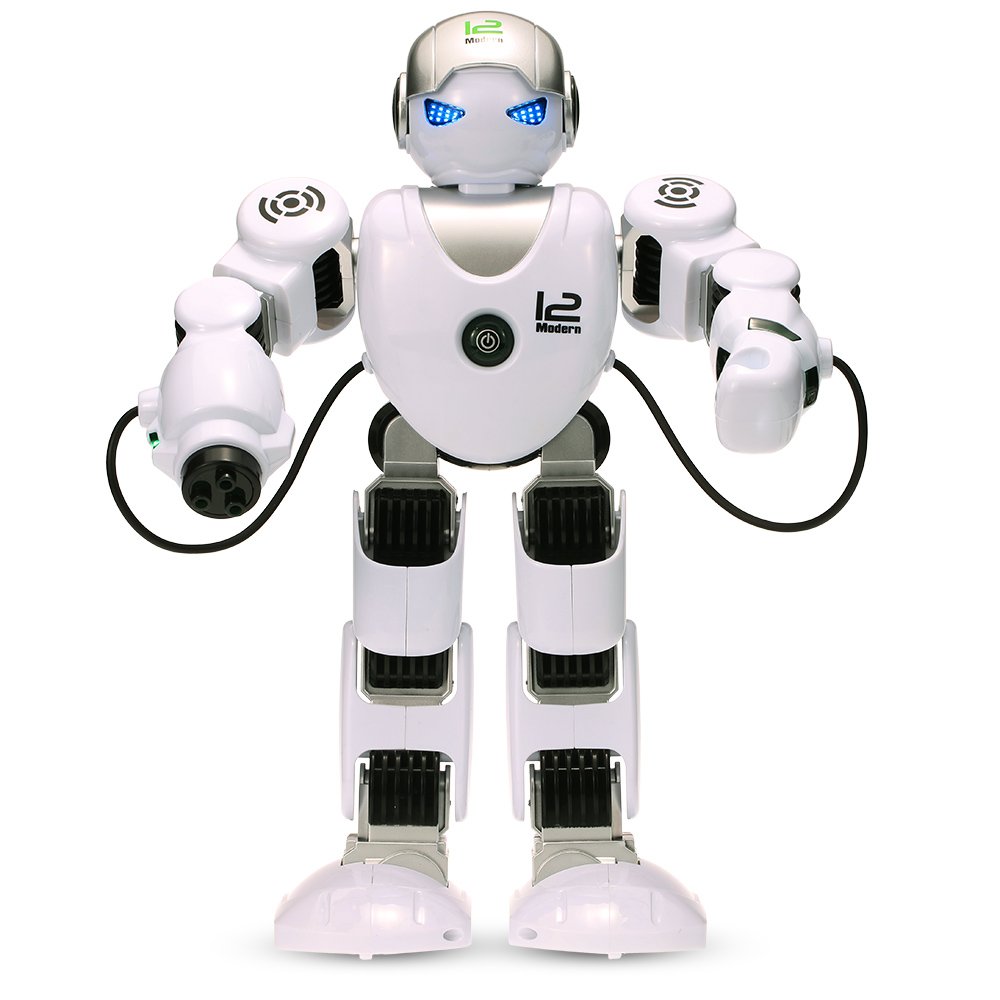 Baby skills
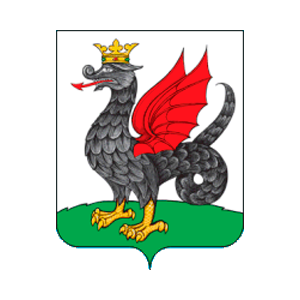 Инженерные классы
КАЗАНСКОЕ ОБРАЗОВАНИЕ
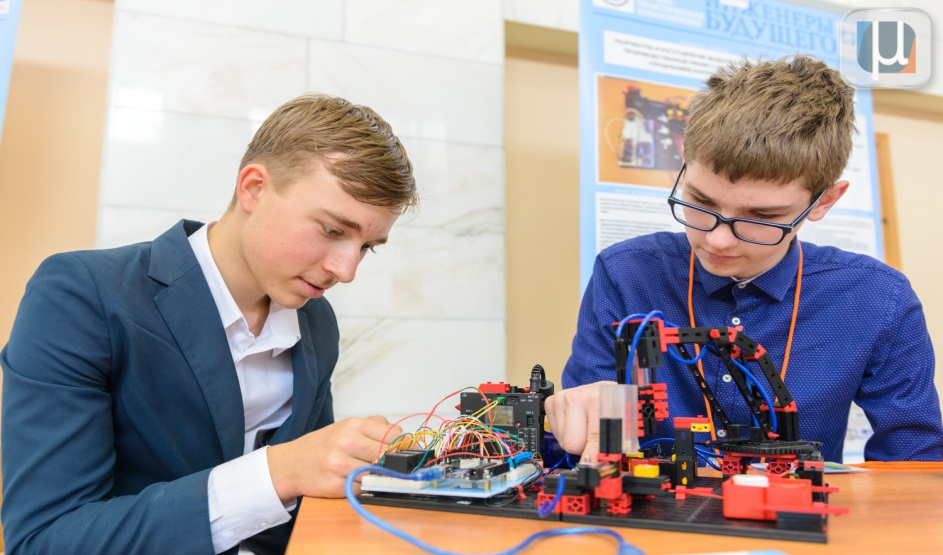 WorldSkills
Робототехника
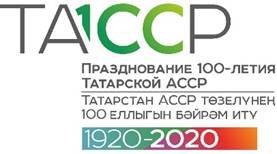 Кванториум
Worldskills Russia
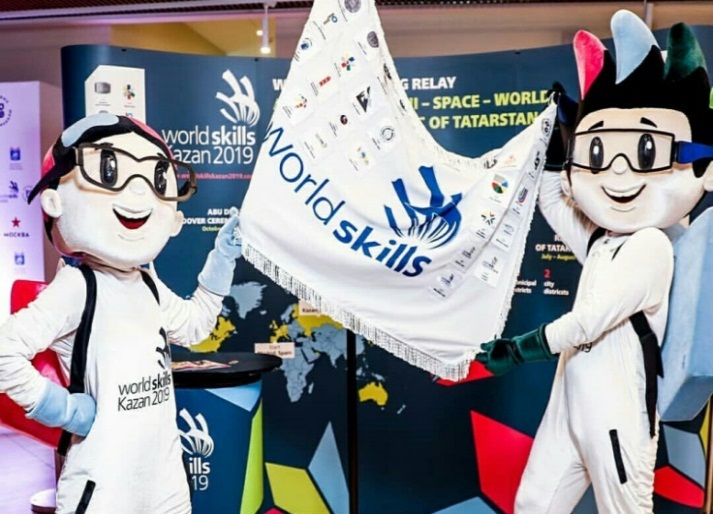 26 победителей и призеров – учащиеся казанских образовательных учреждений
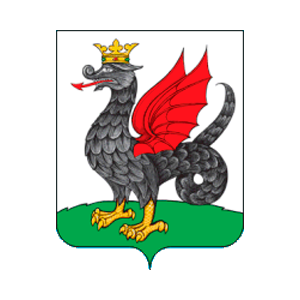 11 золотых медалей:
Лицеи №26, 35, 121, Лиц.-инт. №2, Лиц.КАИ, Лиц.КФУ, школа №91
КАЗАНСКОЕ ОБРАЗОВАНИЕ
9 серебряных медалей:
Гимназия №139, школы №43,89, Лиц.КФУ. Лиц.КАИ
3 бронзовых медали:
Лицей №110, Лиц.КАИ
62 казанских школьника вошли 
в состав сборной РТ
3 медали за профессионализм:
Гимназия №125, Лицей №35, Лиц.КАИ
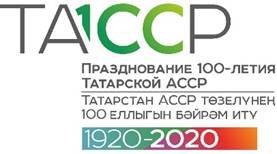 РАЗВИТИЕ СОЦИАЛЬНОЙ АКТИВНОСТИ
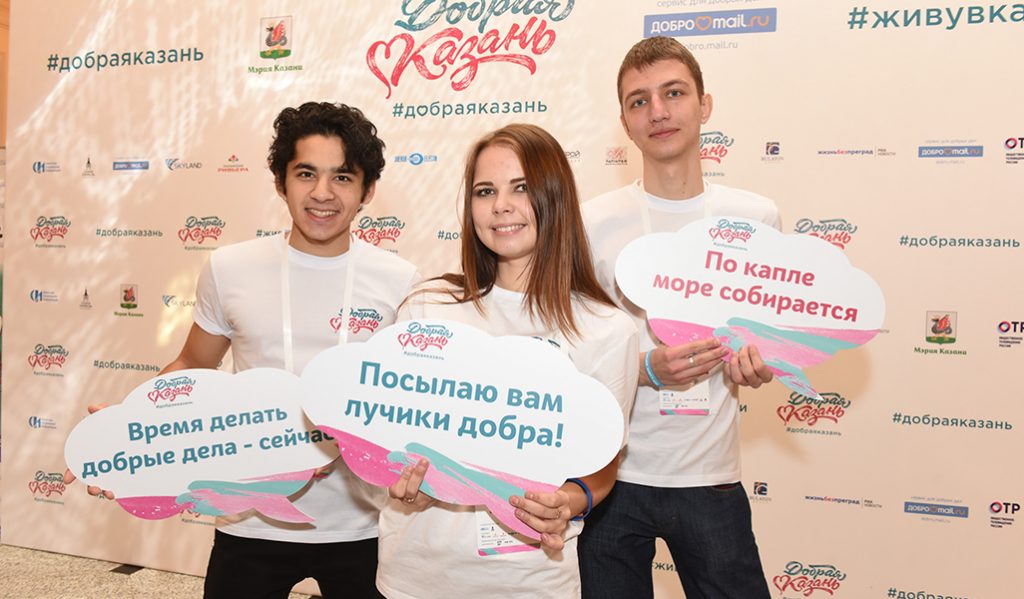 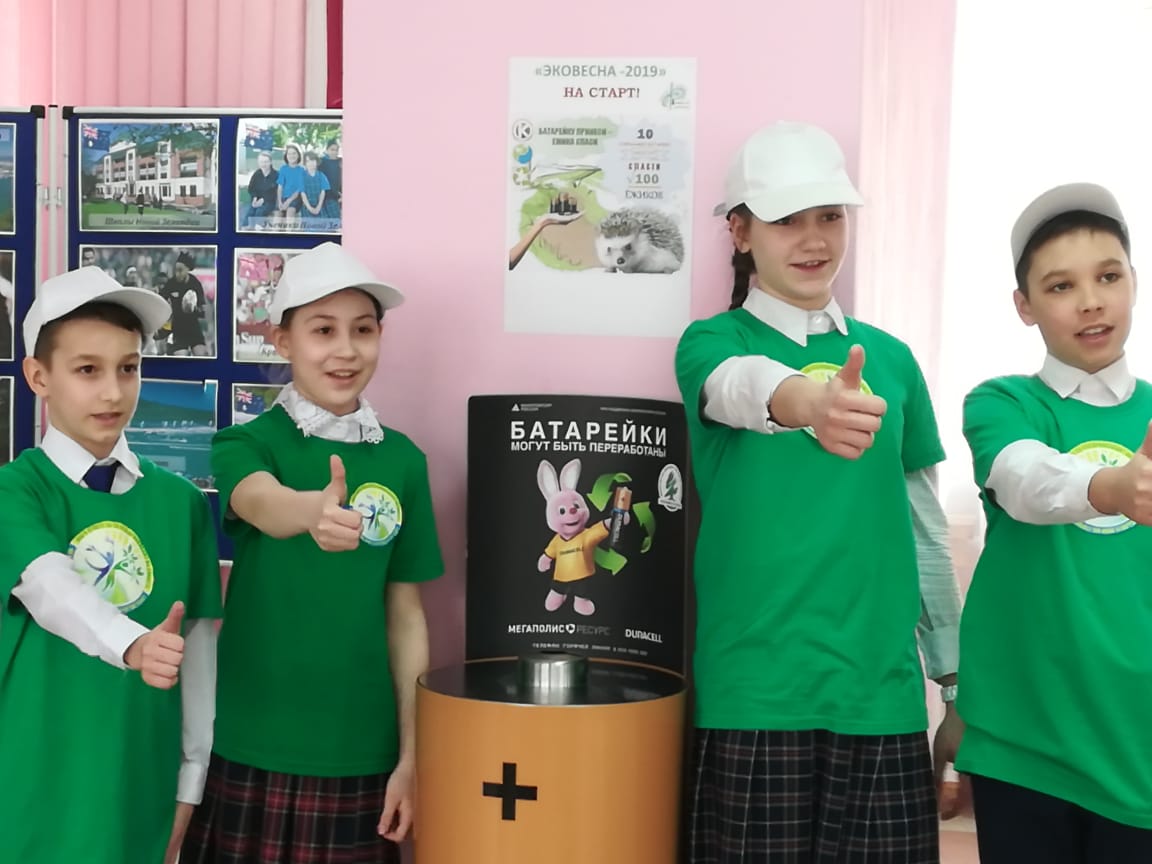 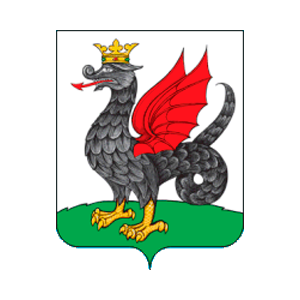 КАЗАНСКОЕ ОБРАЗОВАНИЕ
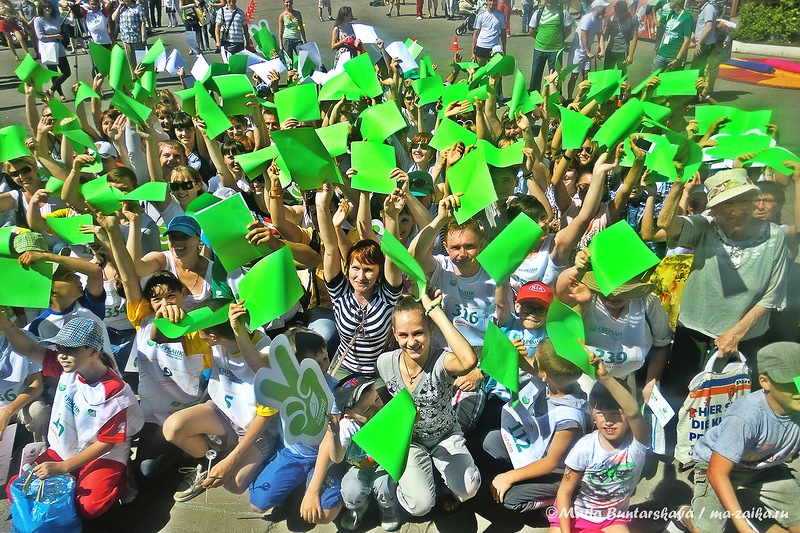 Муниципальные проекты и акции:
Добрая Казань
Зеленый город
Дневник добрых дел
Экологические проекты
Раздельный сбор отходов
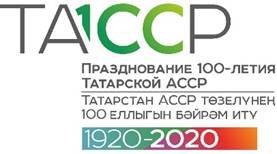 БУДУЩЕЕ КАЗАНИ- СЧАСТЛИВЫЕ ДЕТИ!
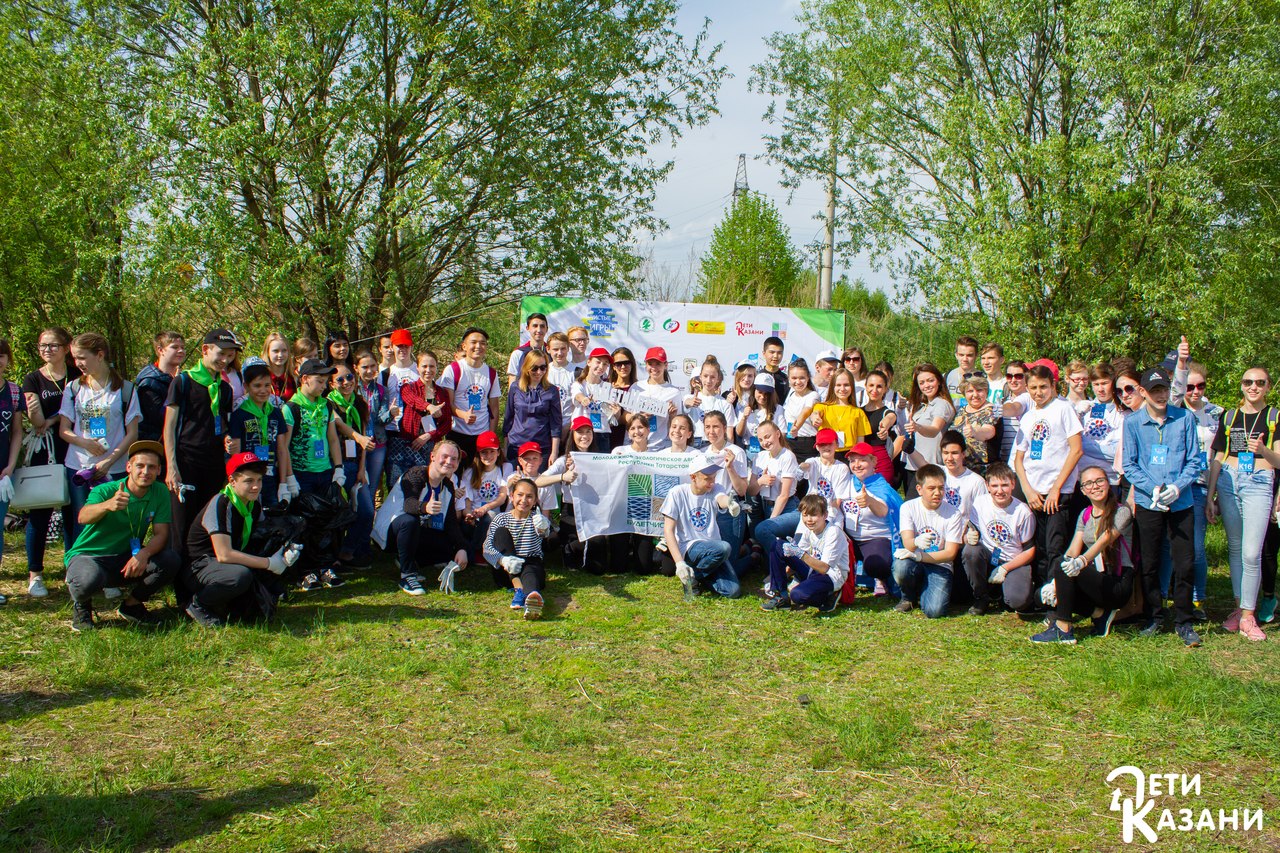 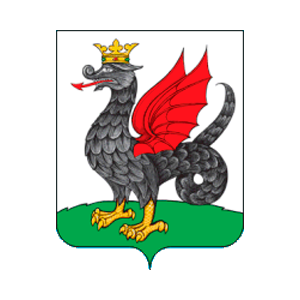 КАЗАНСКОЕ ОБРАЗОВАНИЕ
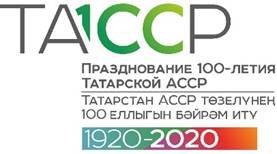 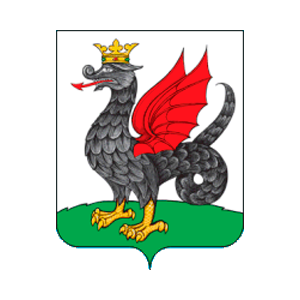 Игьтибарыгыз ɵчен рәхмәт!
КАЗАНСКОЕ ОБРАЗОВАНИЕ
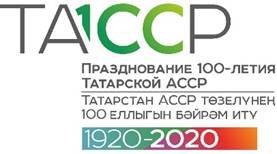